Lavoratori dipendenti e lavoratori autonomi
Gruppo 7
Lavoratori dipendenti
Sono lavoratori dipendenti (o lavoratori subordinati) coloro che si impegnano, per effetto di un contratto, in cambio di una retribuzione (stipendio), a prestare il proprio lavoro intellettuale o manuale alle dipendenze e sotto la direzione di un soggetto detto “datore di lavoro”. Costui impartisce le istruzioni al dipendente e s'impegna a fornirgli le materie prime e gli strumenti necessari allo svolgimento della prestazione lavorativa.
Tutti i lavoratori dipendenti:
-Datore di lavoro
-Contratto di lavoro
-Busta paga
-il CUD( Certificazione Unica dei redditi)
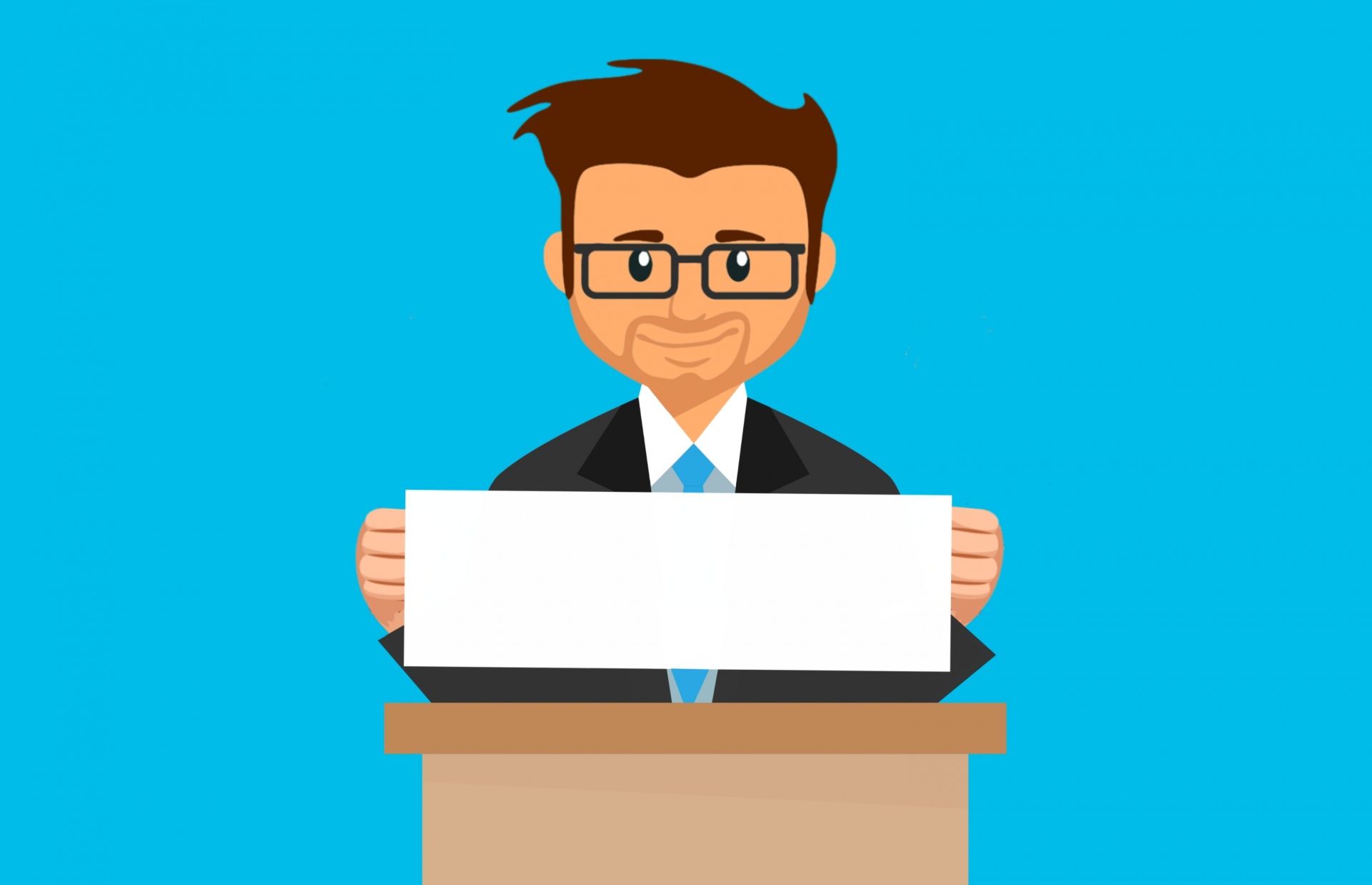 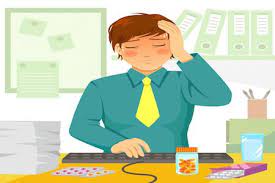 Lavoratori autonomi
Il lavoratore autonomo è un artigiano che svolge la propria attività da solo che compie un’opera o un servizio con gestione a proprio rischio. Il lavoratore autonomo non è obbligato ad osservare un orario di lavoro. Il pagamento della prestazione è riferito al valore dell’opera o del servizio e non al tempo impiegato. Alcuni esempi di lavori sono:lavori idraulici, lavori elettrici, pittura interna, rivestimenti, manutenzione di infissi,manutenzione di  balaustre, manutenzione di ringhiere e  piccoli lavori edili.
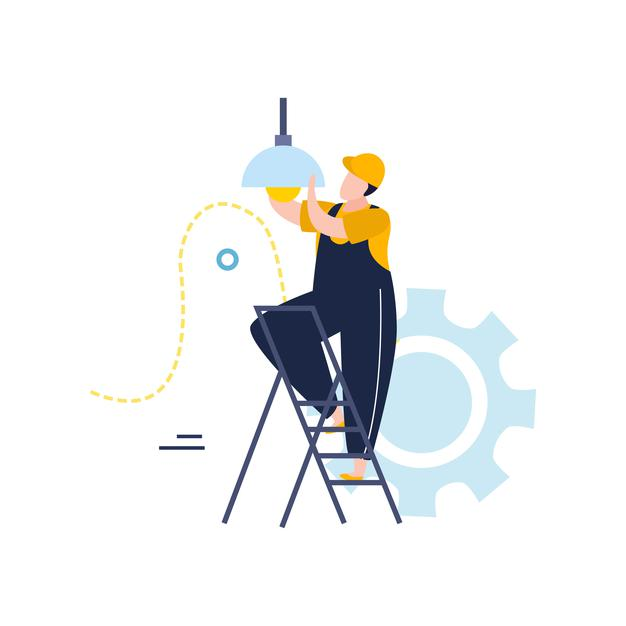 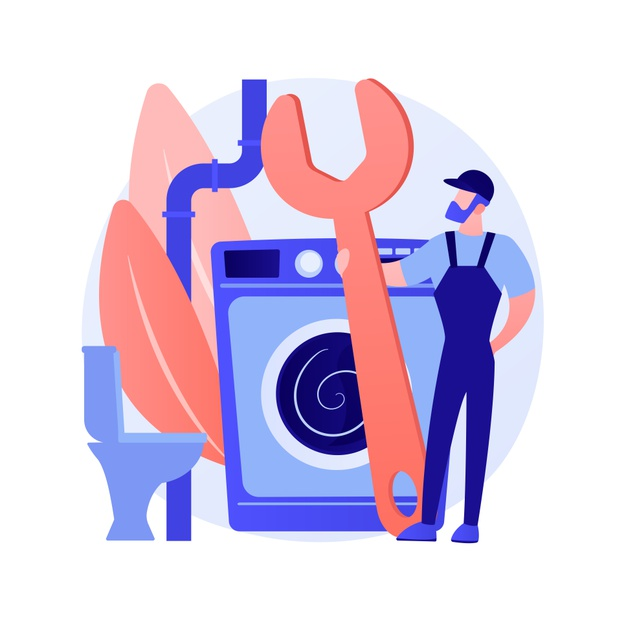 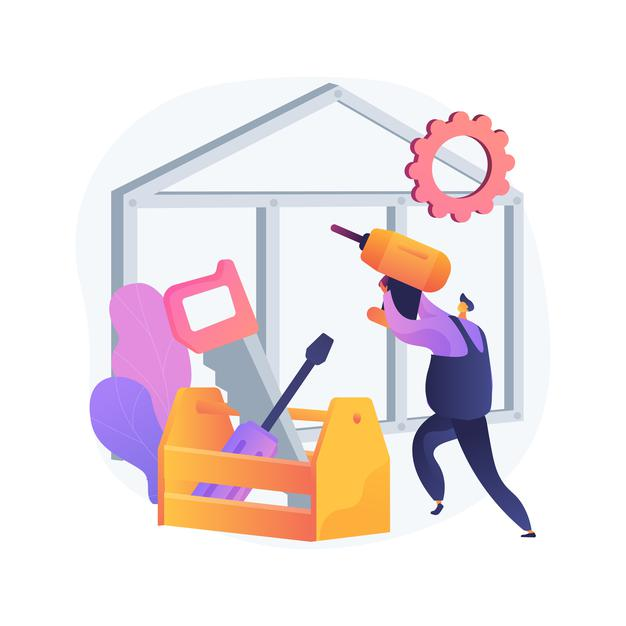